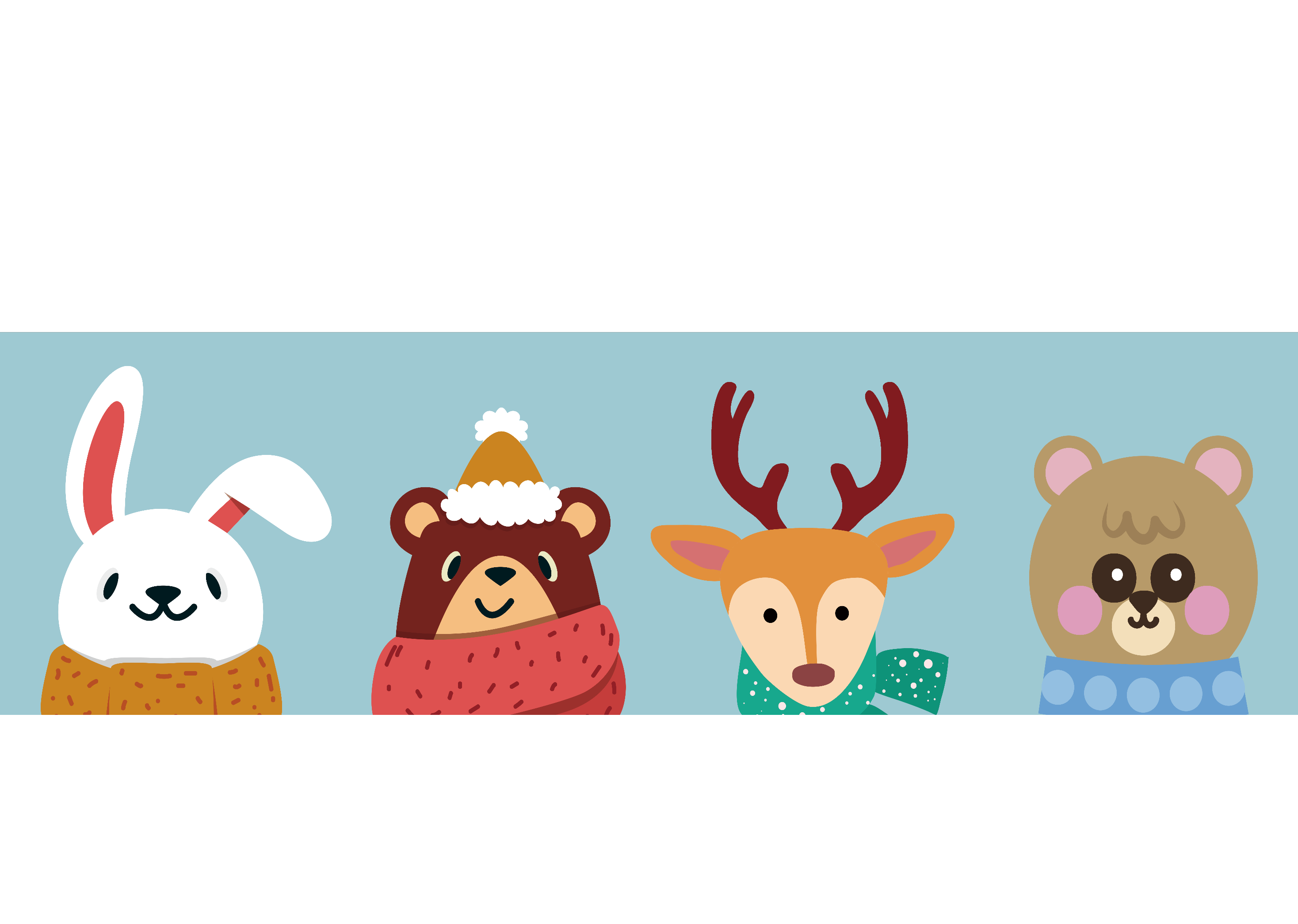 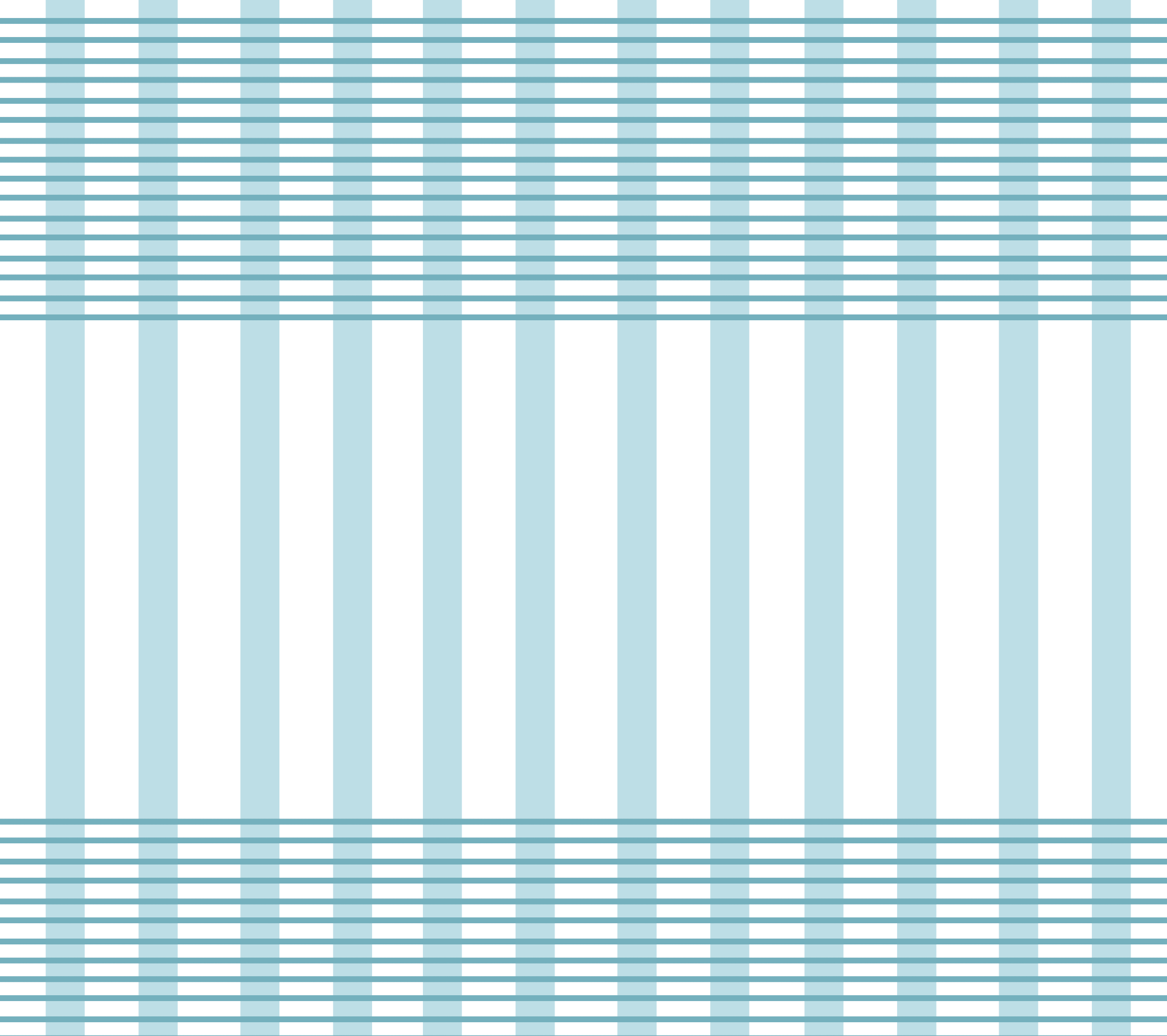 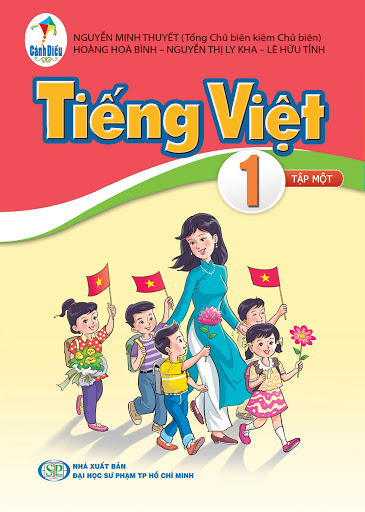 Xin chào tất cả các con!
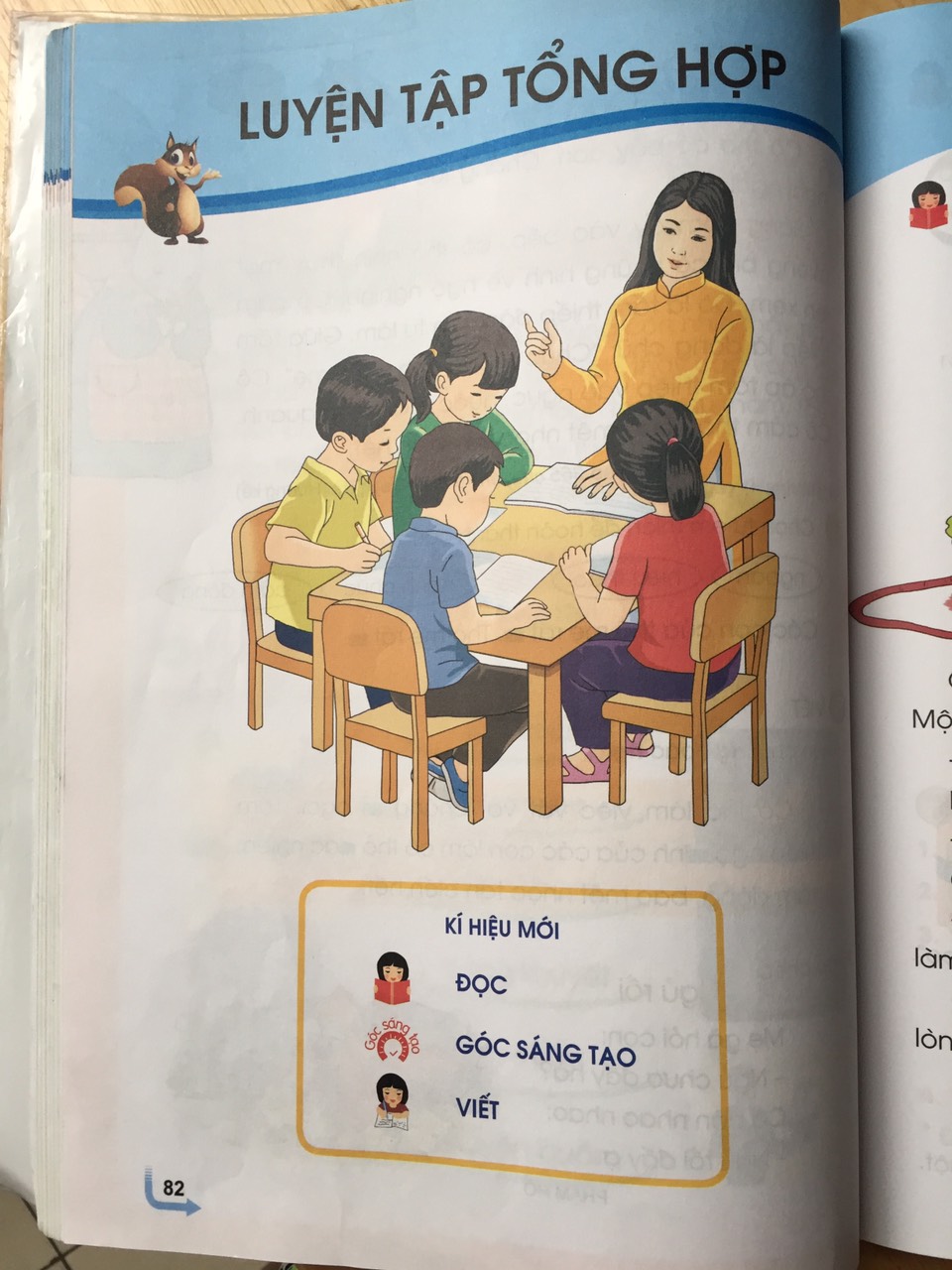 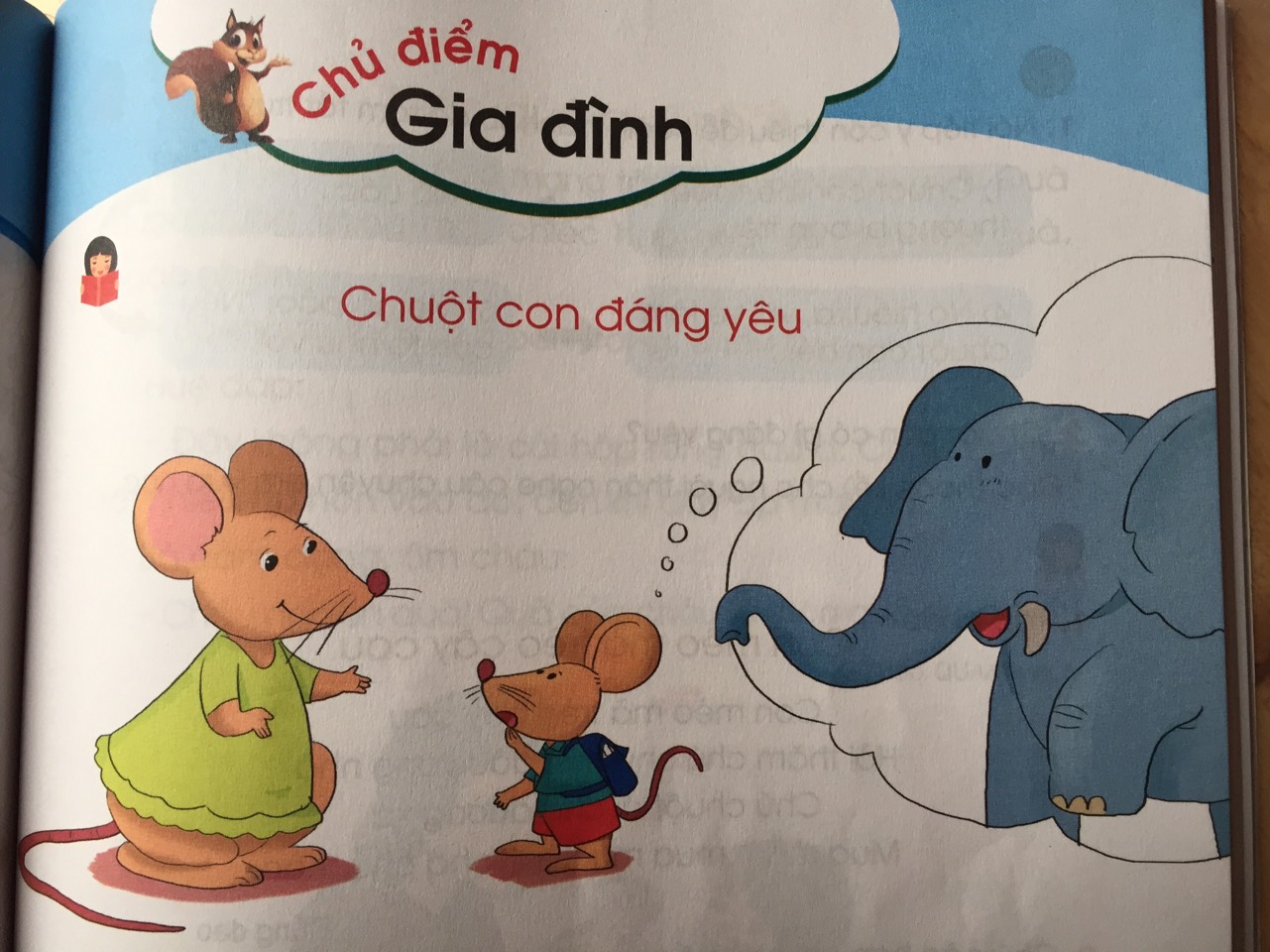 Chuột con đáng yêu
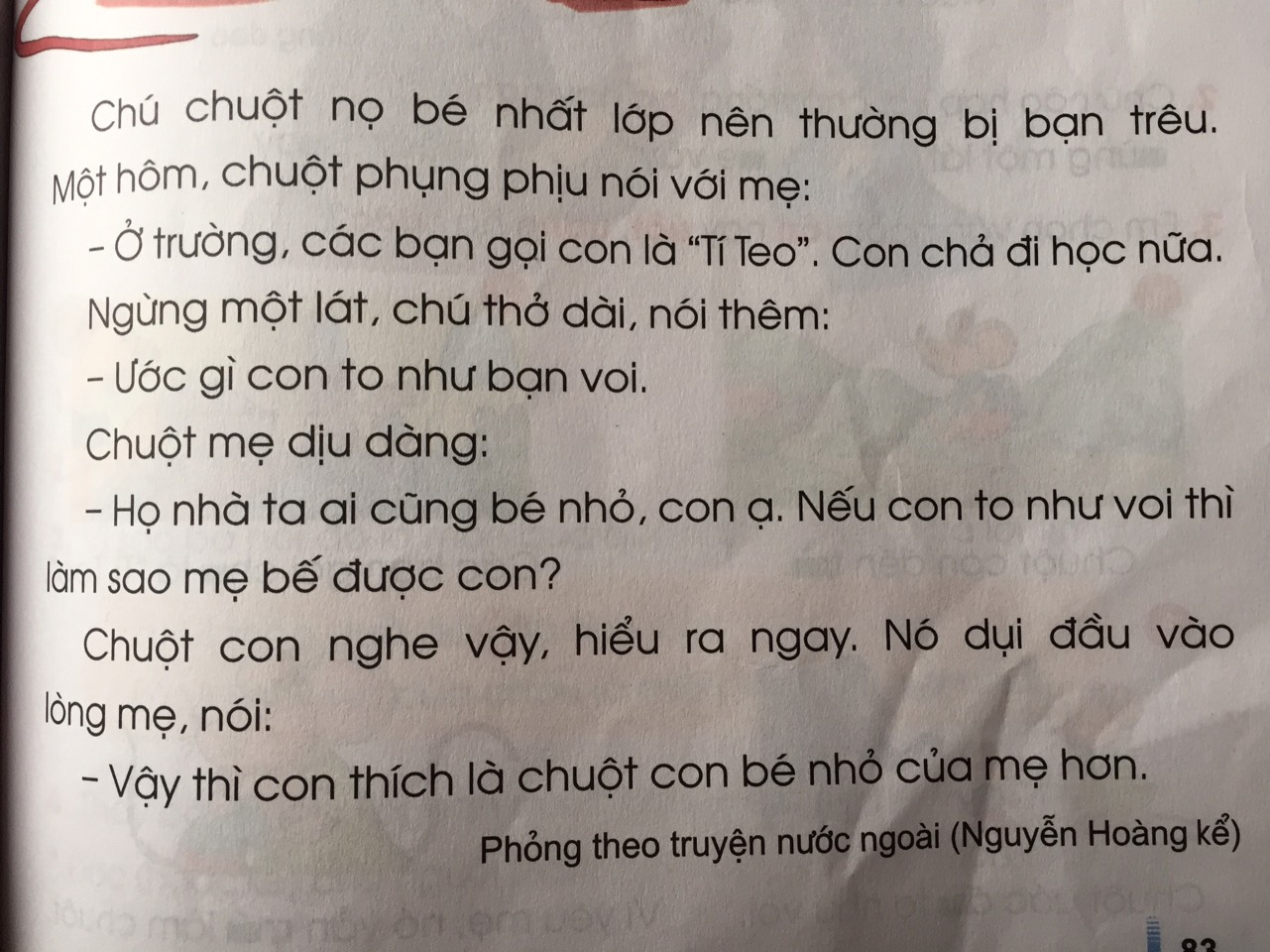 phụng phịu
chuột
trêu
Tí Teo
ngừng
thở dài
dịu dàng
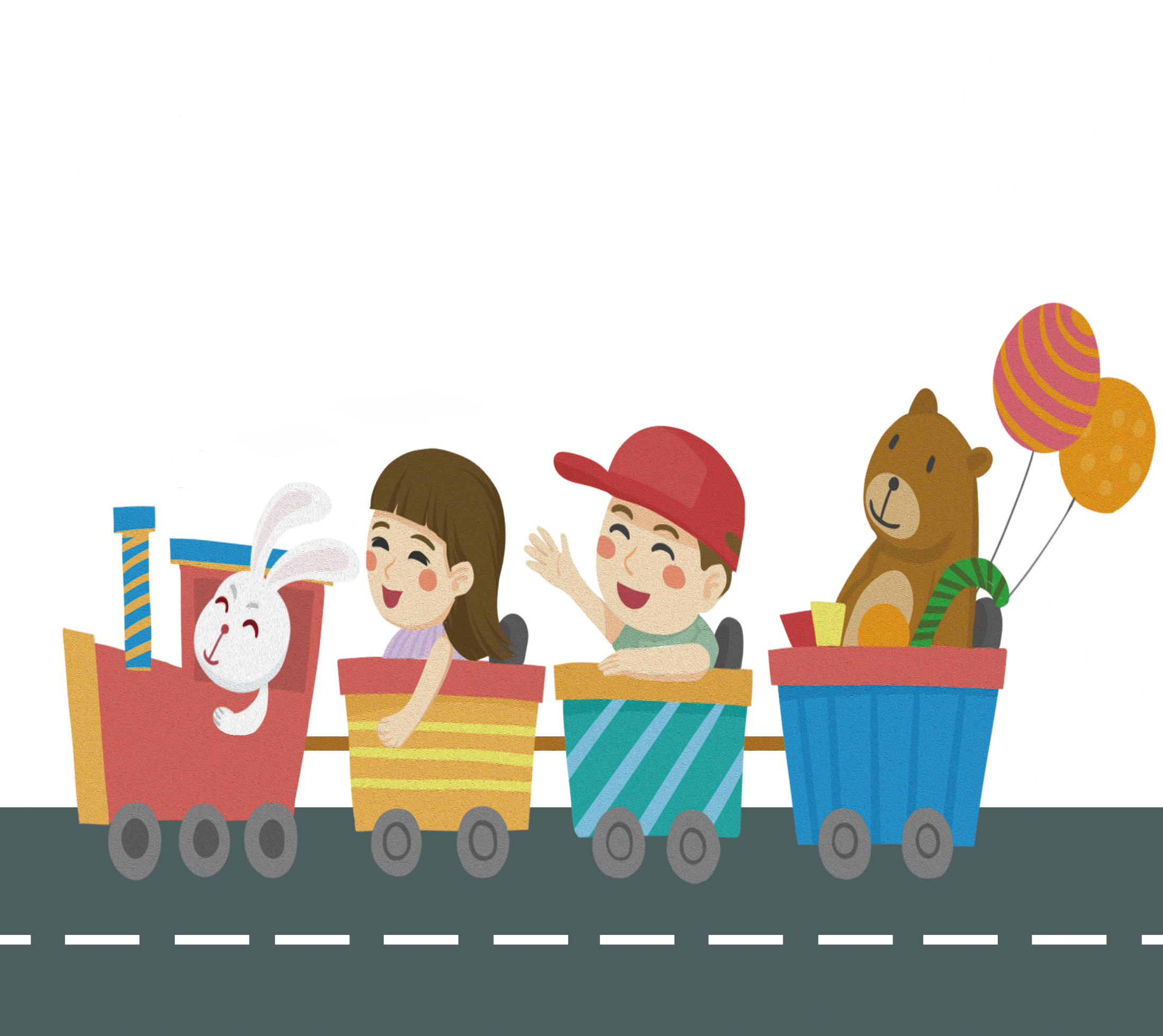 Nghỉ giải lao
Chuột con đáng yêu
1
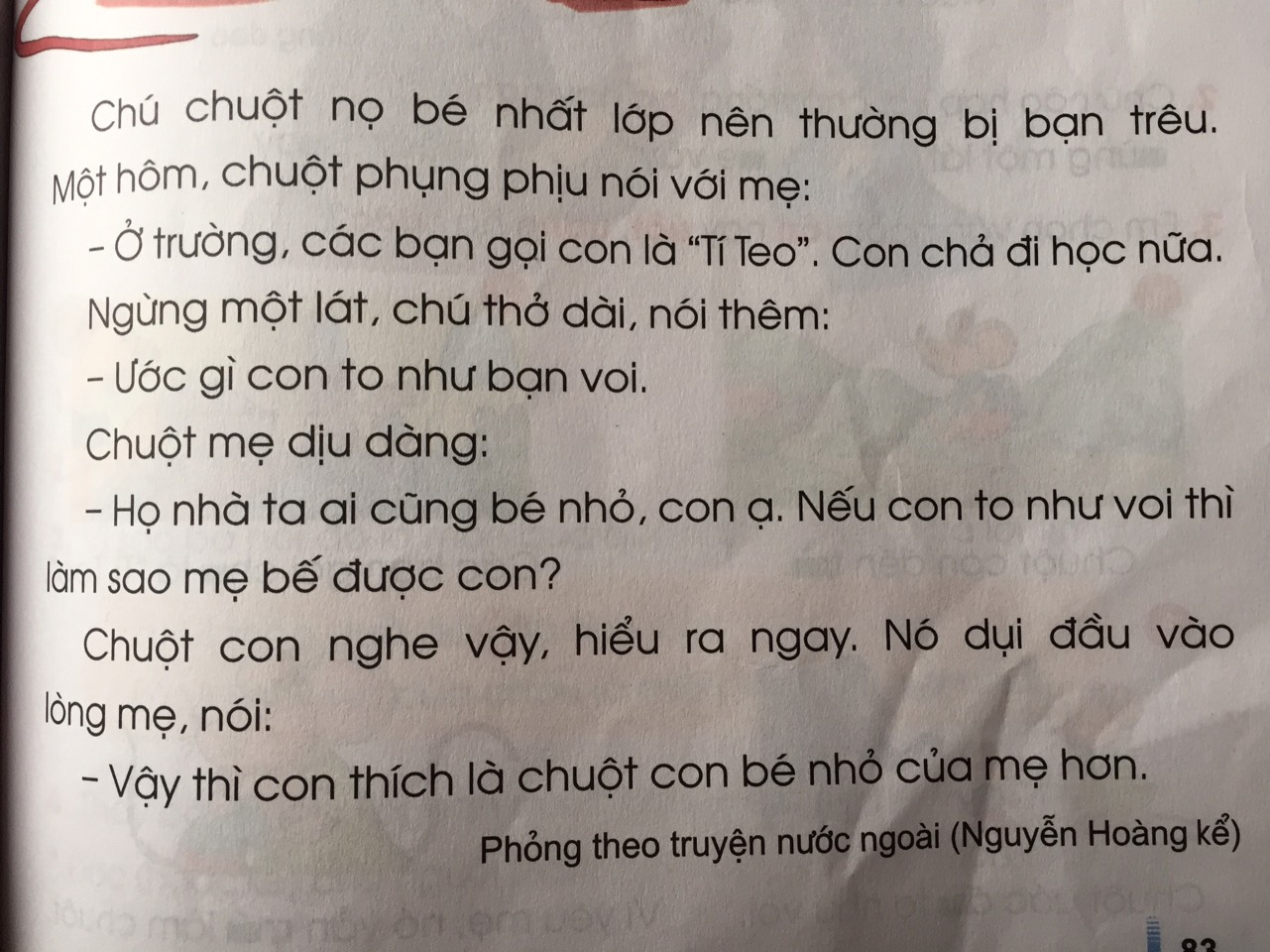 2
4
3
5
6
7
9
8
11
10
12
Tiết 2
Chuột con đáng yêu
1
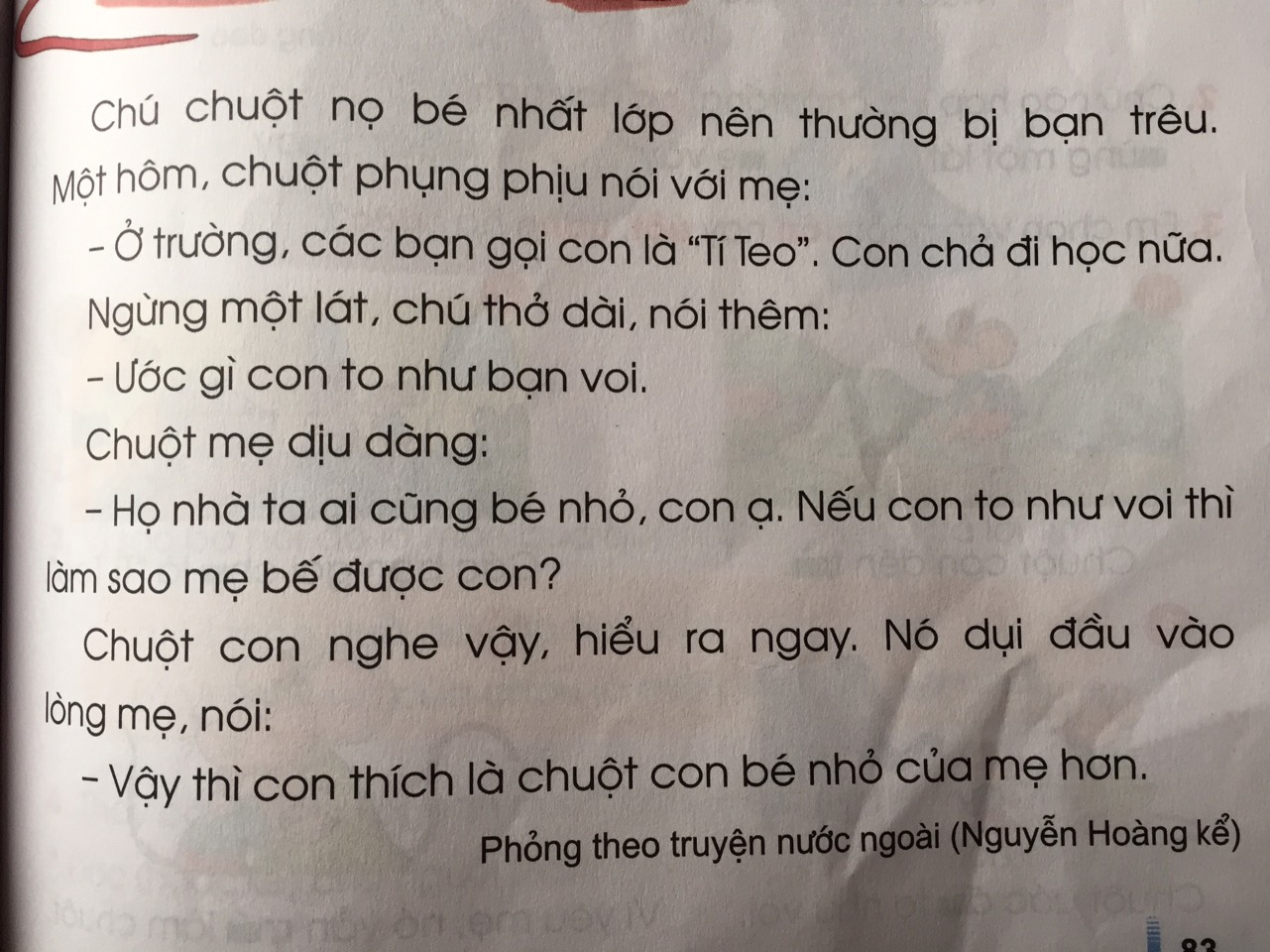 2
3
Chuột con đáng yêu
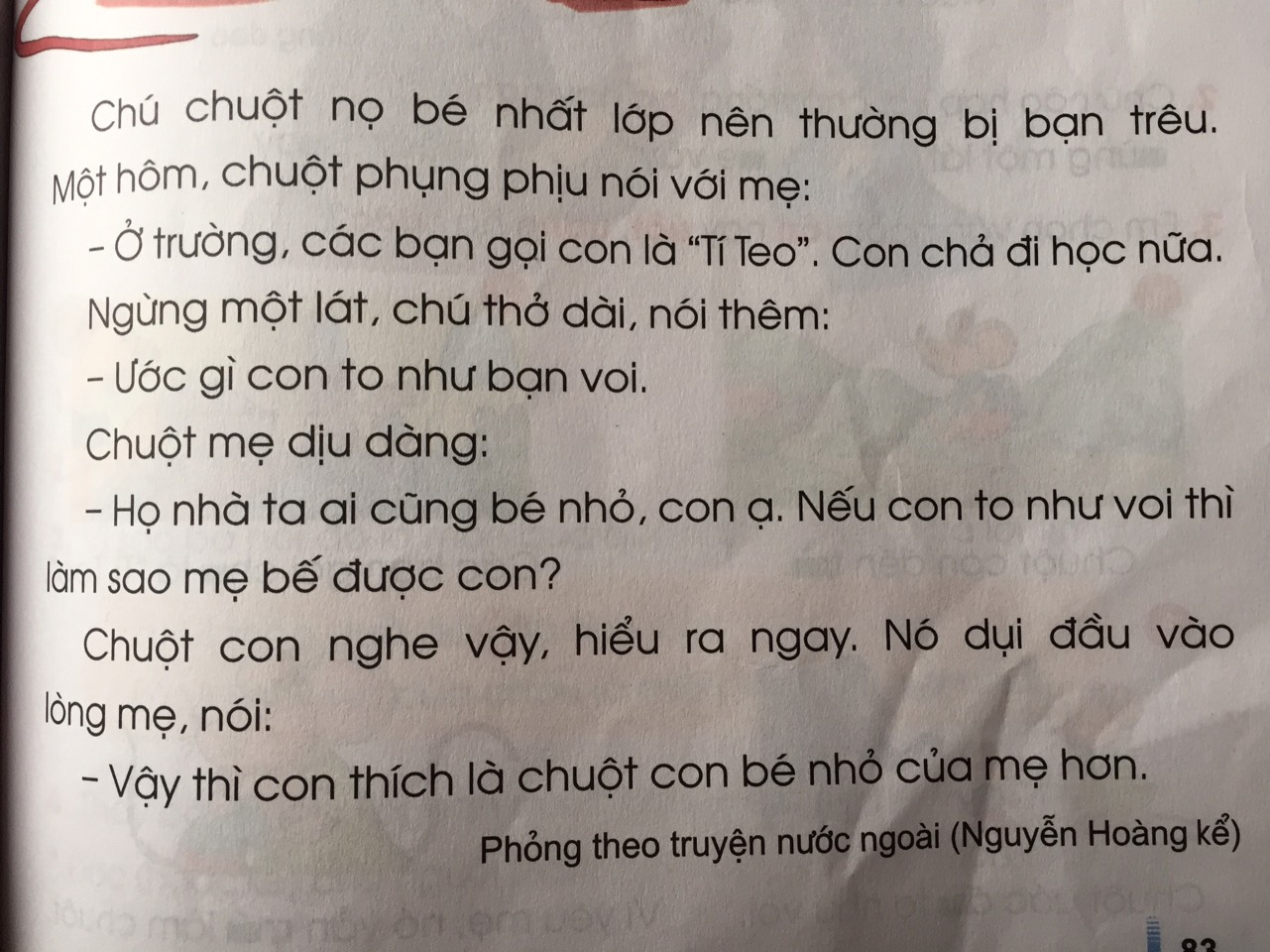 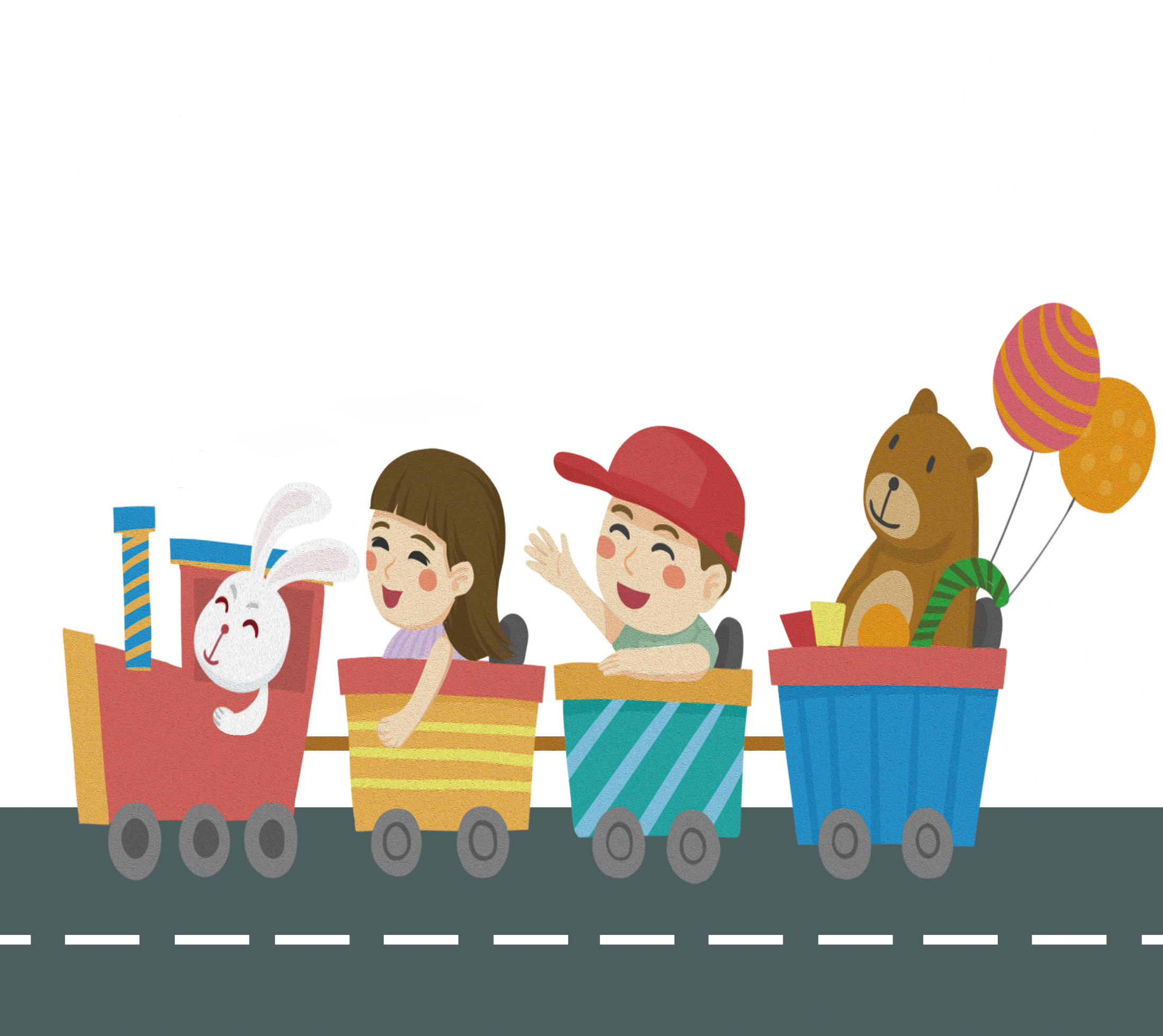 Nghỉ giải lao
1.  Nối tiếp ý còn thiếu để hoàn thành sơ đồ tóm tắt truyện:
1) Chuột con bé tí teo, thường bị bạn trêu.
2) Nó ước ......
4) Nó hiểu ra, vui vẻ làm chuột con để.....
3) Mẹ nó bảo: “ Nếu con to như voi....”
được mẹ bế
được to như voi
thì làm sao mẹ bế được con?
2. Chuột con có gì đáng yêu?
a) Chuột con bé nhỏ, trông rất dễ thương.
b) Chuột con ngây thơ, muốn được to như voi.
c) Vì yêu mẹ, chuột con không muốn to như voi nữa.
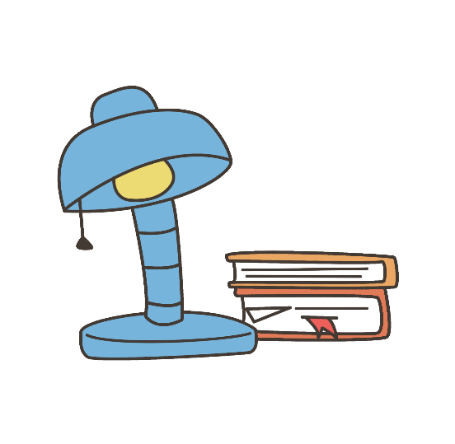 Luyện đọc lại
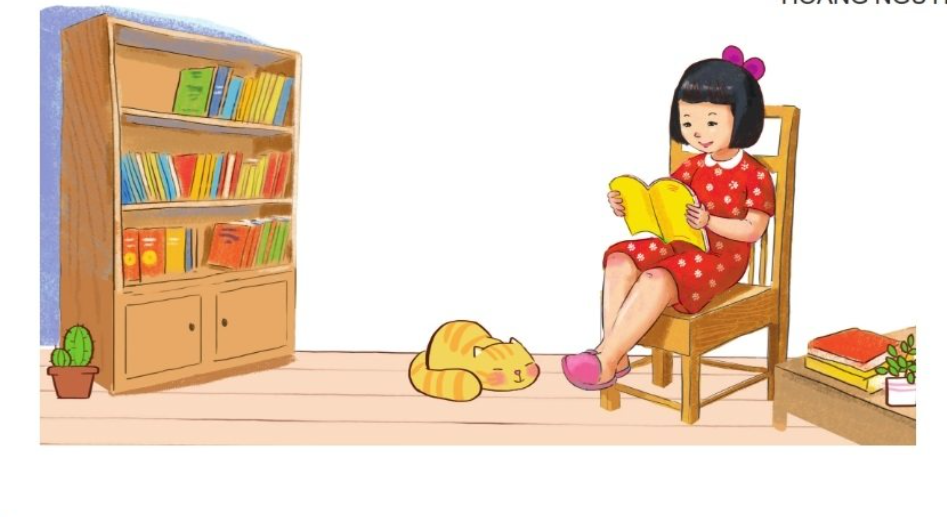 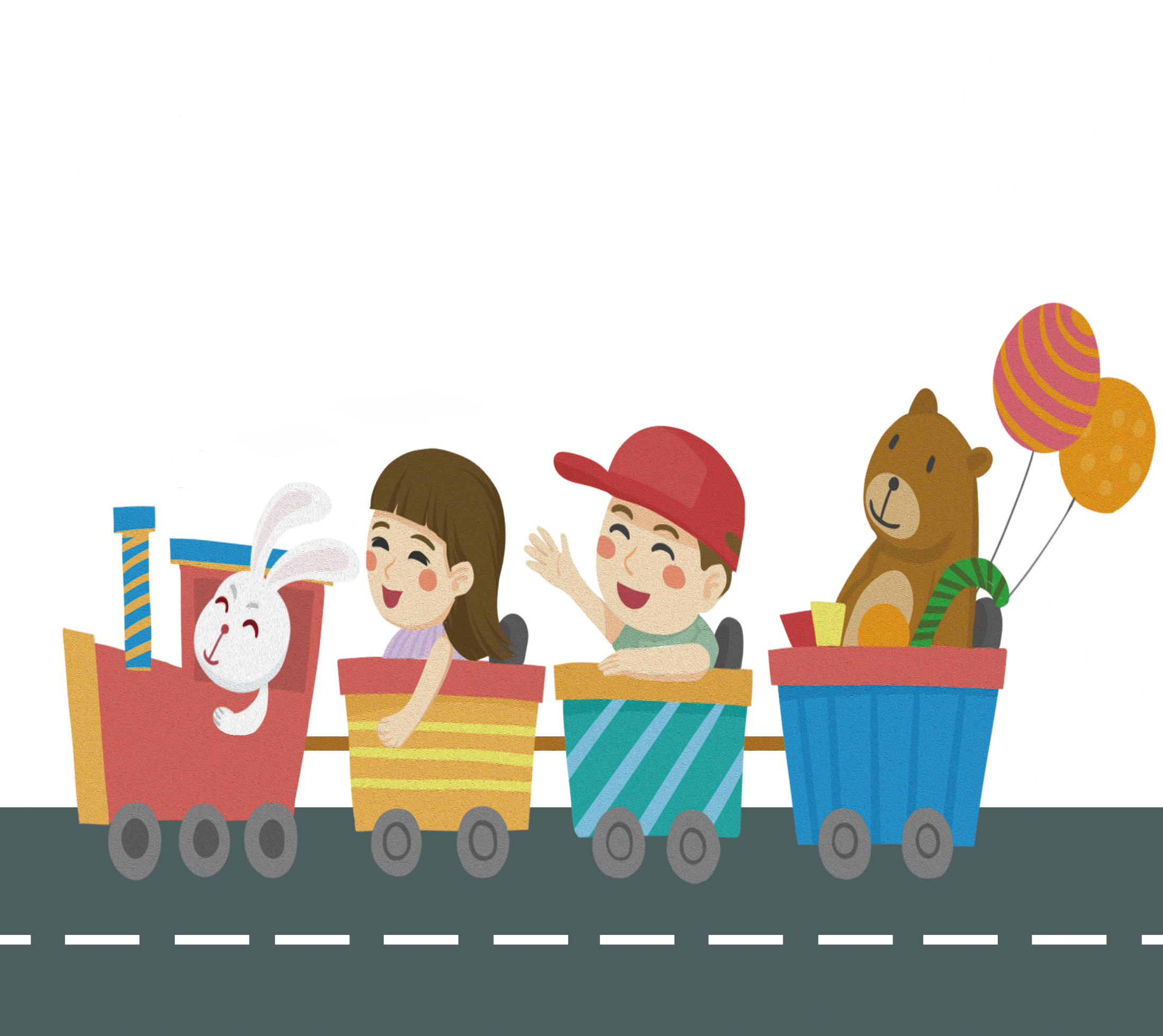 CHÀO TẠM BIỆT